Welcome to our first Parent Forum
What is the parent Forum?
 
The Parent Forum will be an informal meeting where parents are invited to be consulted on school issues, give their views and raise areas for discussion.
What is the Parent forum not 
 
Parent governors – they sit on the Local Governing Committee and lead the strategic development of the school. 

PTA – they are a separate legal entity who are registered as a charity, raising money to support different aspects of the children’s school life.
Terms of Reference….As a member of the parent forum I agree to:Show respect to all members of this forum, by listening to and respecting a diverse range of opinionsAllowing everyone the opportunity to speakStick to agreed timescales for discussion of topicsMaintain confidentiality by not mentioning the names of individual members of the communityAvoid discussing individual circumstances. These issues will be directed via the school’s communication procedure instead
Trips and Transport 
cars 
coach 
cost! 
How much would you be prepared to pay for a school trip?
Considerations 

The rising cost of living / cost of living crisis
Single parent families 
Families with twins 
Class size 
Time of the day – within coach school runs 
Ratio – additional adults need to be paid for
Parent pay costs
Communication 
Teacher termly letter and topic web 
Newsletter 
School website 
Class blog 
Class page 
Facebook – reels /posts 
Instagram 
Teachers on the playground at the end of the school day / email the school / phone
48 hour working day response time – to make contact….

Emails advertising clubs/local events that parents might be interested
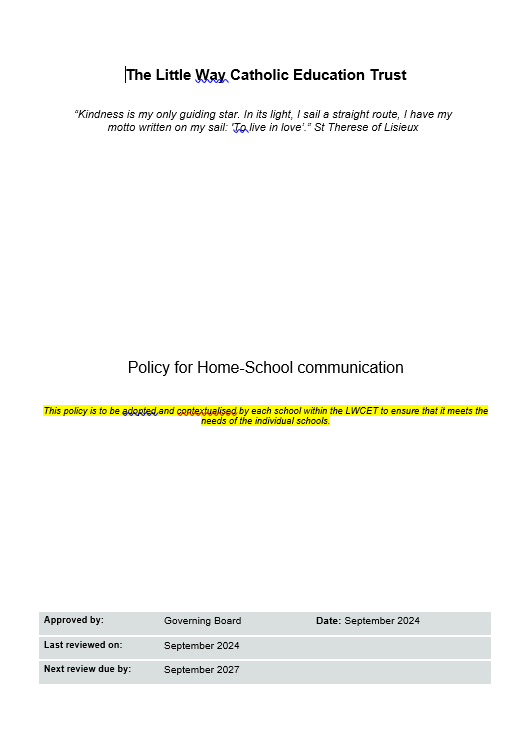